Lecture 6:Playing with Equilibrium
Existence and Uniqueness
Sufficient conditions for existence and uniqueness

This lecture
A little bit mathematical
But, we focus on just intuitions and results, rather than rigorous proofs

Note
Many NE existence and uniqueness proofs do NOT directly follow these sufficient conditions, but they sometimes use other techniques (e.g., directly follow the definition of NE, etc).
But, it’s useful to know that there exist these sufficient conditions.
Existence
Mathematically,
Existence of NE: a fixed-point problem
Why?
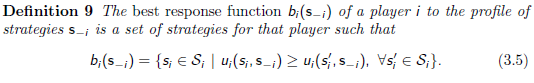 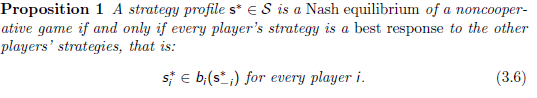 Existence
Many sufficient conditions for existence based on the existence of the solution of FPT (fixed point theorems). 


In the previous homework, 
Pricing-congestion game
Infinitely many pure strategy space
Depending on the situation, pure strategy NEs may or may not exist.
Finite Game
Pure strategy (Prisoner’s Dilemma, Matching Pennies etc)
NE may exists
NE can be unique
No NE 


Mixed Strategy



What about infinite games?
P2
P1
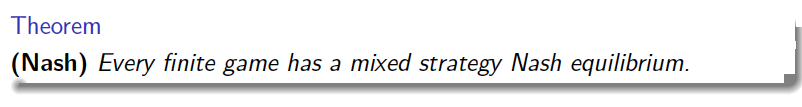 Finite Potential Game
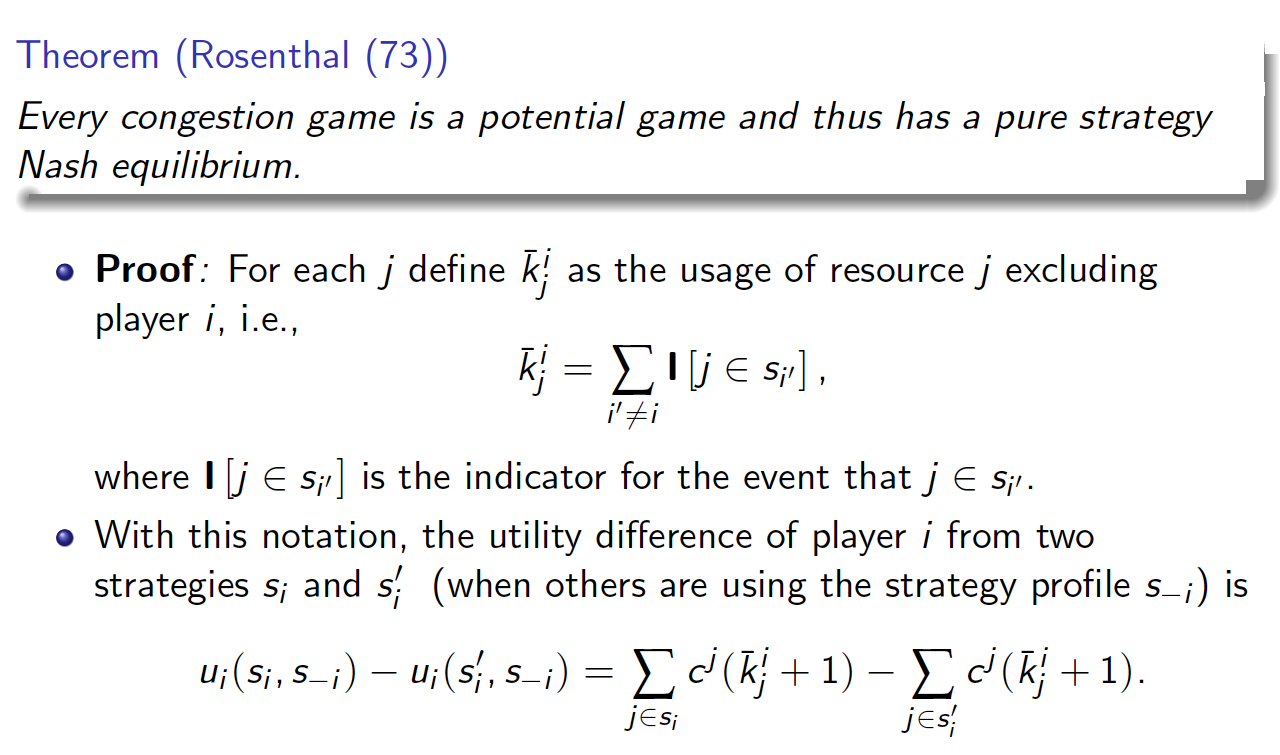 Do you remember?
Pure NE Existence for Infinite Game
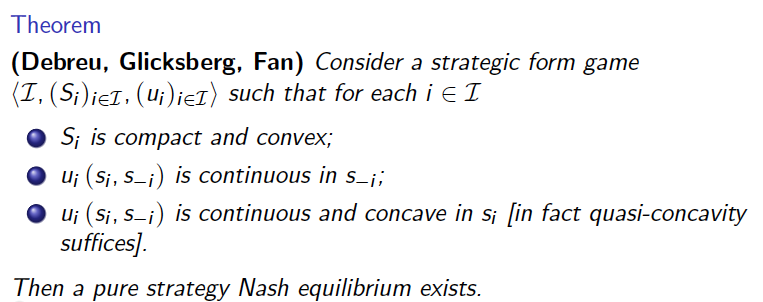 Existence of Mixed NE for Infinite Game
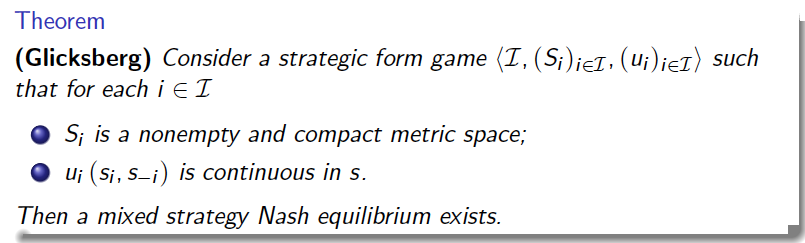 Infinite Potential Game
Aside: For infinite potential games
What is the condition for a game to be a potential game?
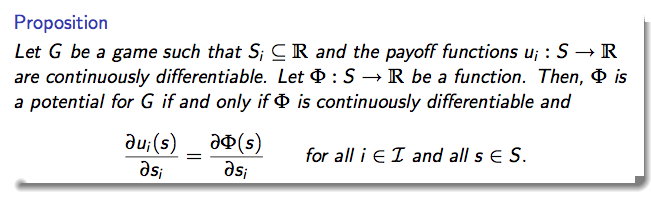 Uniqueness of NE for General Games
If the best response can be computed with a closed form
When players’ utilities are concave, Rosen [1965]


If the best responses are known with a closed form
Find the intersection points (generally applied in many cases)

Just do it and try to prove from your gut feeling
For example, suppose that we have two NEPs. 
Assume they are different  find a contradiction
Summary
Better-reply Secure (BRS) [Reny 1999]
Generally, the FPT conditions are well known for the case when the utility functions are continuous w.r.t. the strategy profiles
This condition is a generalized version of those.
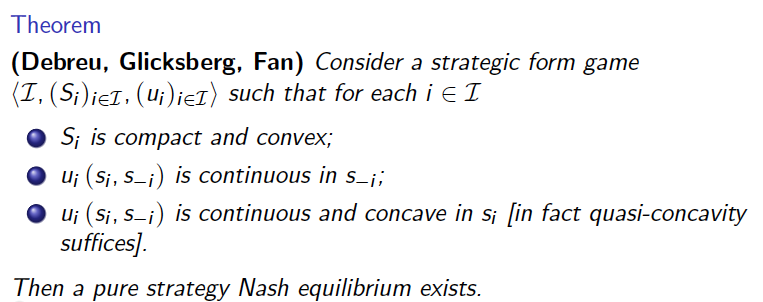 BRS
Recursive Diagonally Transferable Continuous (RDTC) Games
This is necessary & sufficient condition

[Tian 2009] Very recently developed

Very nice to prove that there does not exist NE

Sufficiency: much more complex than, for example, quasi-concavity, may not be very, very useful, but we don’t know
Potential and Supermodular games
Do you remember that we have already talked some existence and uniqueness conditions?